借助SAP Business ByDesign®，天下凤凰实现了清晰的项目管理，
降低企业各项数据信息的获取成本，提高员工的工作效率。
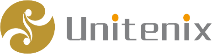 “SAP Business ByDesign®解决了我们日常
手工做账和项目管理核算的一些问题；移动端的
应用让管理者能够随时随地进行单据审批，相比
以前，节省了我们的工作量，提高了公司管理的
整个效率。”
目标
•建立高效的业务流程，实现业务的统一控制和透明化，提高工作效率；
•企业决策者可以实时地在系统查看业务状况，并可以随时随地进行单据审批；
•规范从项目立项到项目结算的工作流程，让项目中的财务往来清晰透明。
万涛涛，财务经理，北京天下凤凰文化传播有限公司
为什么选择SAP和AVA
•天下凤凰需要一款满足当前核心业务需求且能够支撑其未来发展的系统，SAP系统符合他们的需要;
•SAP Business ByDesign®系统匹配专业服务企业的需求，符合天下凤凰的预算投入
•AVA是SAP Business ByDesign® 公关行业服务的佼佼者，拥有丰富的行业经验和客户基础；
•天下凤凰的业内同行都在推荐AVA的服务，是天下凤凰选择AVA的重要条件。
100%
150+
企业决策者可以100%随
时随地进行单据审批
对150+个项目进行清晰、
透明的管理
©2019 SAP SE or an SAP affiliate company. All rights reserved. ǀ PUBLIC ǀ xxxxxenUS (YY/MM)
主要收益
•规范了日常工作流程，让所有业务在清晰可控的系统中运转；
•决策者可以随时查看企业内部情况，及时作出符合市场现状的决策；
•提高了项目管理的规范性，尤其是项目的收入及成本归集，使得项目中的财务往来更加清晰。
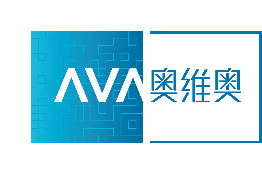 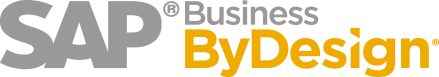 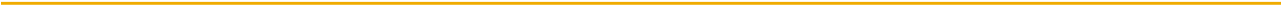 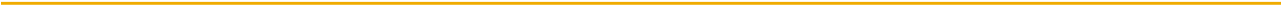 北京天下凤凰文化传播有限公司
北京, 中国
http://www.unitenix.com.cn/
产品和服务
文化、会展服务
员工数
60
年收入
1亿人民币
解决方案
所属行业
专业服务业
SAP Business ByDesign
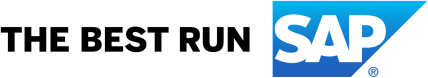 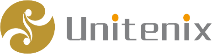 With SAP Business ByDesign®Unitenixachieves transparency 
across project management andimprovedefficiency
“SAP Business ByDesignsolved issues 
caused by manual project management and 
accounting; SAP’s mobile applications
Business Objectives:
•Establish an efficient business process;Achieve end2end unification and transparency;
Improveproductivity.
allows managers to approve documents at 
anytime anywhere, this reduced our
•Allow decision makers to access business insights in real time plus the ability to action
approvals at anytime, anywhere.
workload and improved efficiency across the 
business.”
•Standardize workflows from project initiation to project completion;Enable clear and
transparent view across all project transactions.
Wan TaoTao，Finance Manager
Beijing UnitenixCo. Ltd
Why choose SAPandAVA?
•SAP satisfies Unitenix’score business requirements and supports its future growth. 
•The cost of SAP Business ByDesign was in line with Unitenix’sbudget.
150+
100%
•AVAis a leader in servicing SAP PR industry solutions, with extensive experience and
customer base.
100% of approvals can 
be done at anytime 
anywhere
Clear and transparent 
management of 150+ 
projects
•AVA is strongly recommended by industry peers.
©2019 SAP SE or an SAP affiliate company. All rights reserved. ǀ PUBLIC ǀ xxxxxenUS (YY/MM)
BusinessBenefits:
•Standardized daily workflows to allow the entire operations run in a transparent and
controlled system.
•Decision makers can check business status at any time, plus the ability to make timely
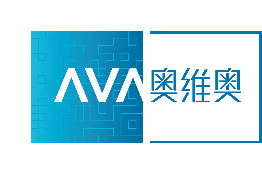 decisions in line with the current market conditions.
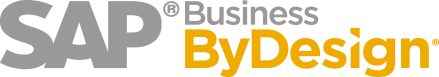 •Improved the standardization of project management, in particular the collation of profit and
loss, enabling transparency across all financial transactions.
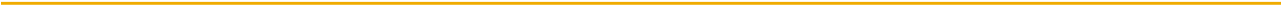 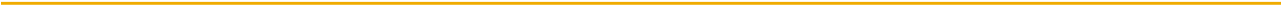 Beijing UnitenixCo. Ltd
Beijing,  China
http://www.unitenix.com.cn/
Products&Services
Culture, Exhibition 
services
No.of
employees
Revenue
¥100 million 
RMB
SAP Solution
Industry
Professional 
services
SAP Business ByDesign
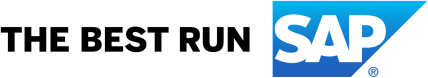 60